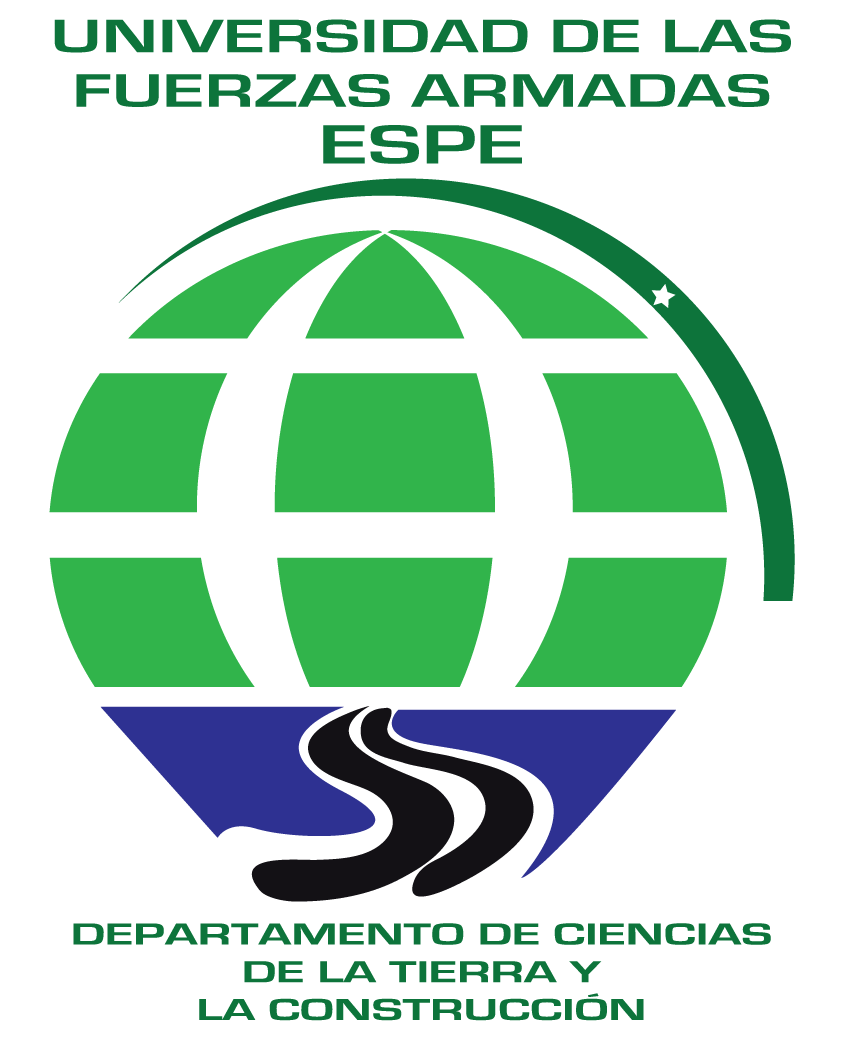 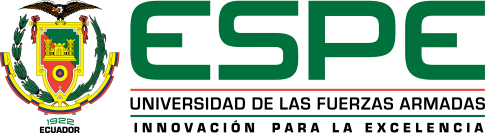 TESIS PREVIO A LA OBTENCIÓN DEL TÍTULO DE INGENIERO GEÓGRAFO Y DEL MEDIO AMBIENTE
TEMA: “ANÁLISIS DEL SISTEMA DE ALTURAS PARA LA RED DE CONTROL BÁSICO VERTICAL DEL ECUADOR”
Carolina Cañizares
sangolquí,  JULIO 2015
ASPECTOS GENERALES
ANTECEDENTES
Geodesia 



Mediciones sobre grandes extensiones de la superficie topográfica del planeta



Tomando en cuenta el estudio de la figura real de la Tierra y su campo gravitacional
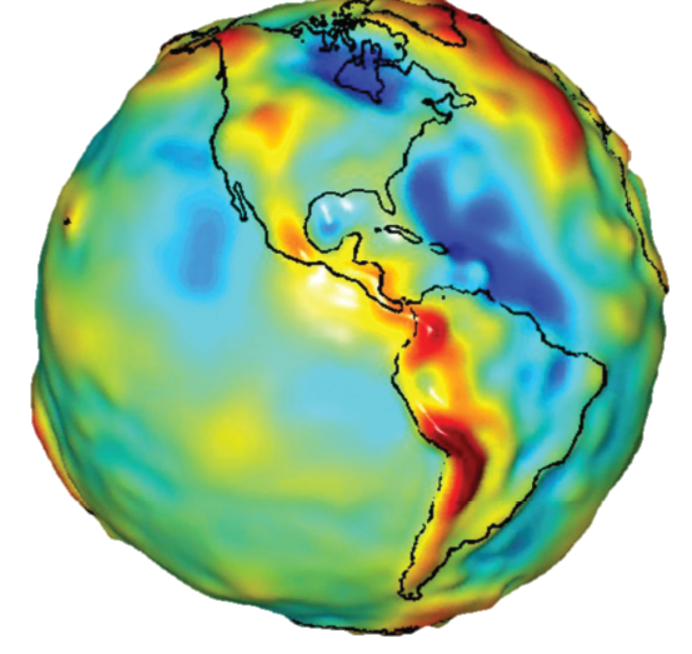 Fuente: Paolo y Molina, 2010
ANTECEDENTES
Control vertical realizado a partir de nivelación geométrica
ECUADOR
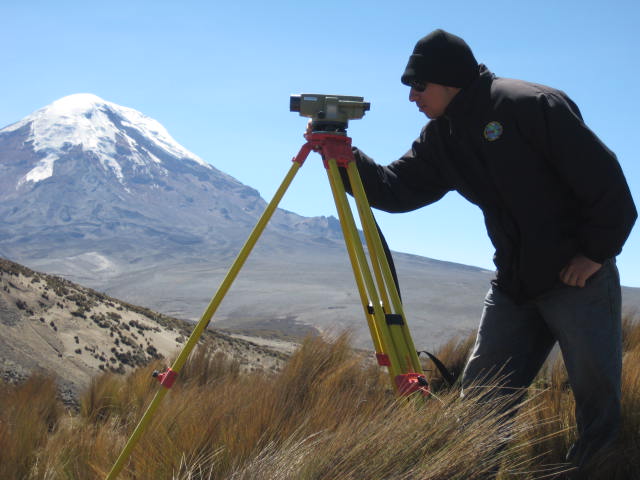 Sistema clásico de alturas 

Componente geométrica
Fuente: IGM, 2015
Sistema moderno

Componente geométrica + física
PROBLEMA
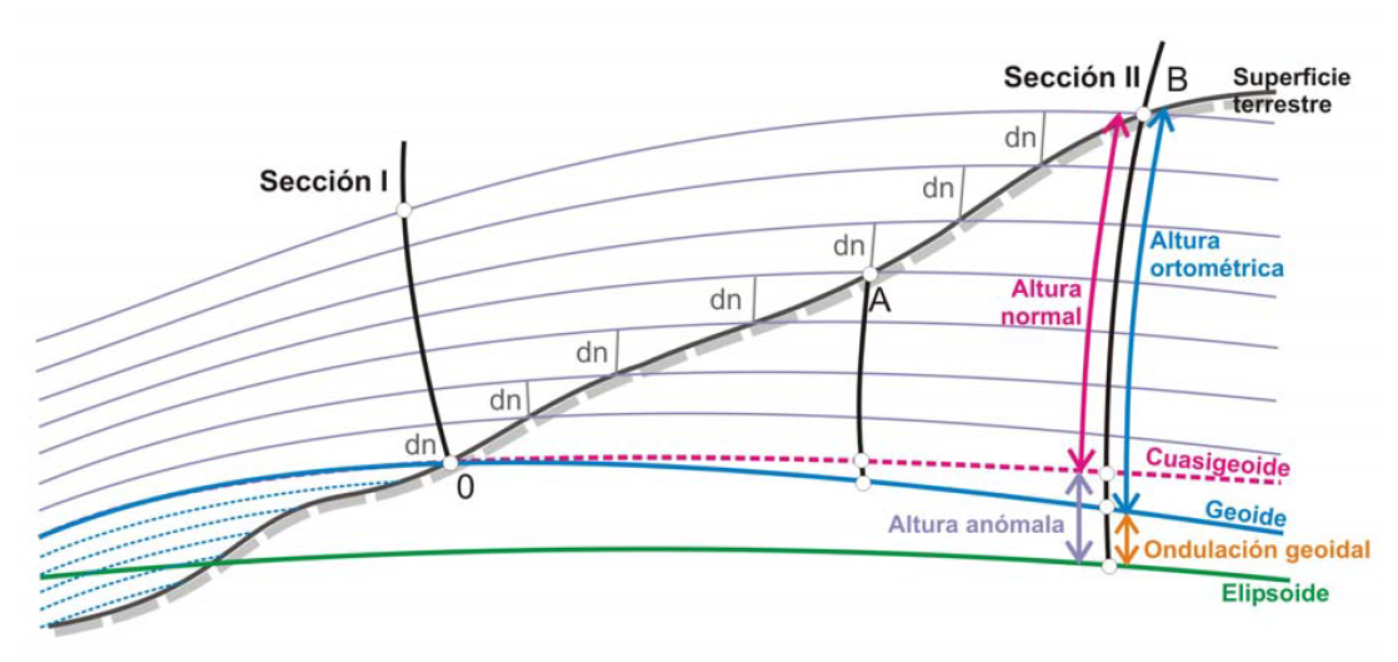 Red de Control Básico Vertical ha sido ajustada sin considerar el efecto del campo de gravedad terrestre. 

Se presume que existe un deficiente manejo del sistema de alturas de la Red de Control Básico Vertical del Ecuador.
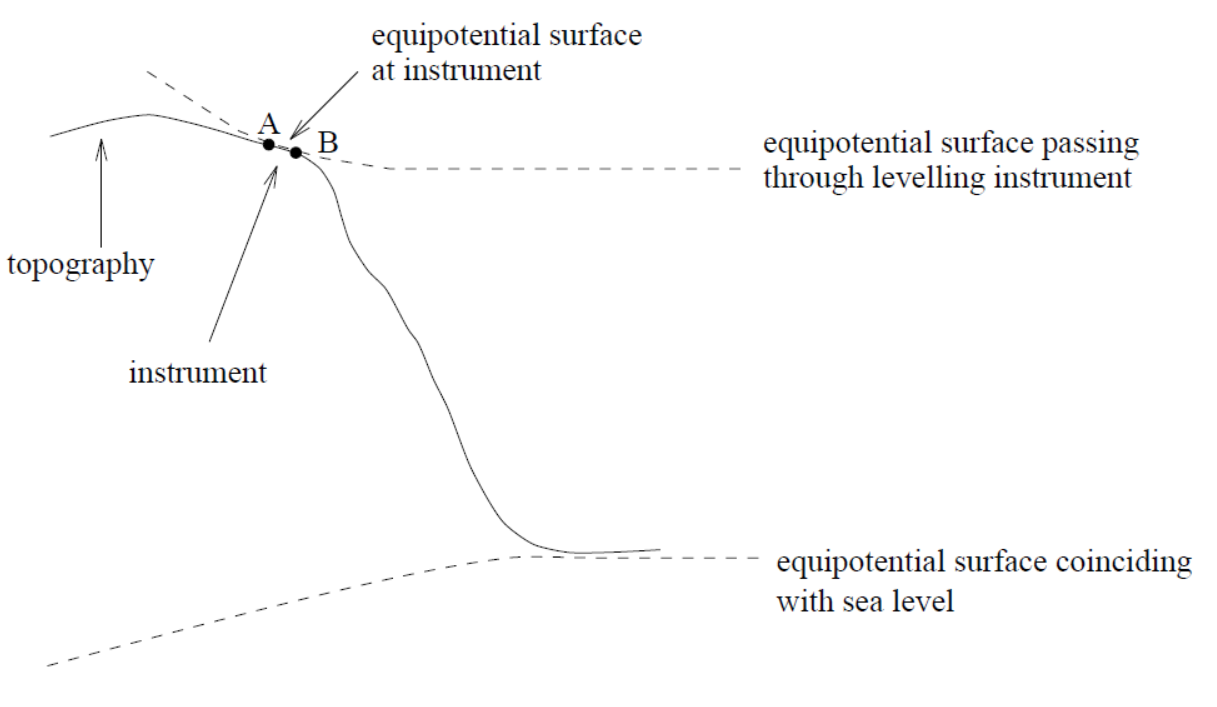 Fuente: Sánchez, 2002
Fuente: Wahr, 1996
JUSTIFICACIÓN
El cálculo de los diferentes tipos de alturas físicas permite obtener una mayor y mejor aproximación a la realidad física del país.

     
Posicionamiento horizontal de alta precisión 



Componente vertical de alta precisión
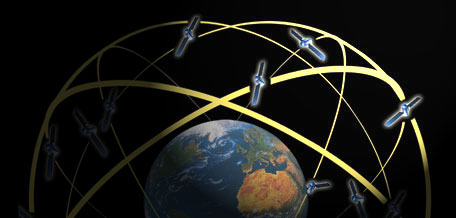 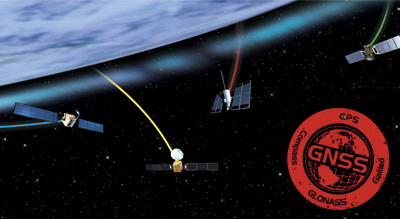 ÁREA DE ESTUDIO
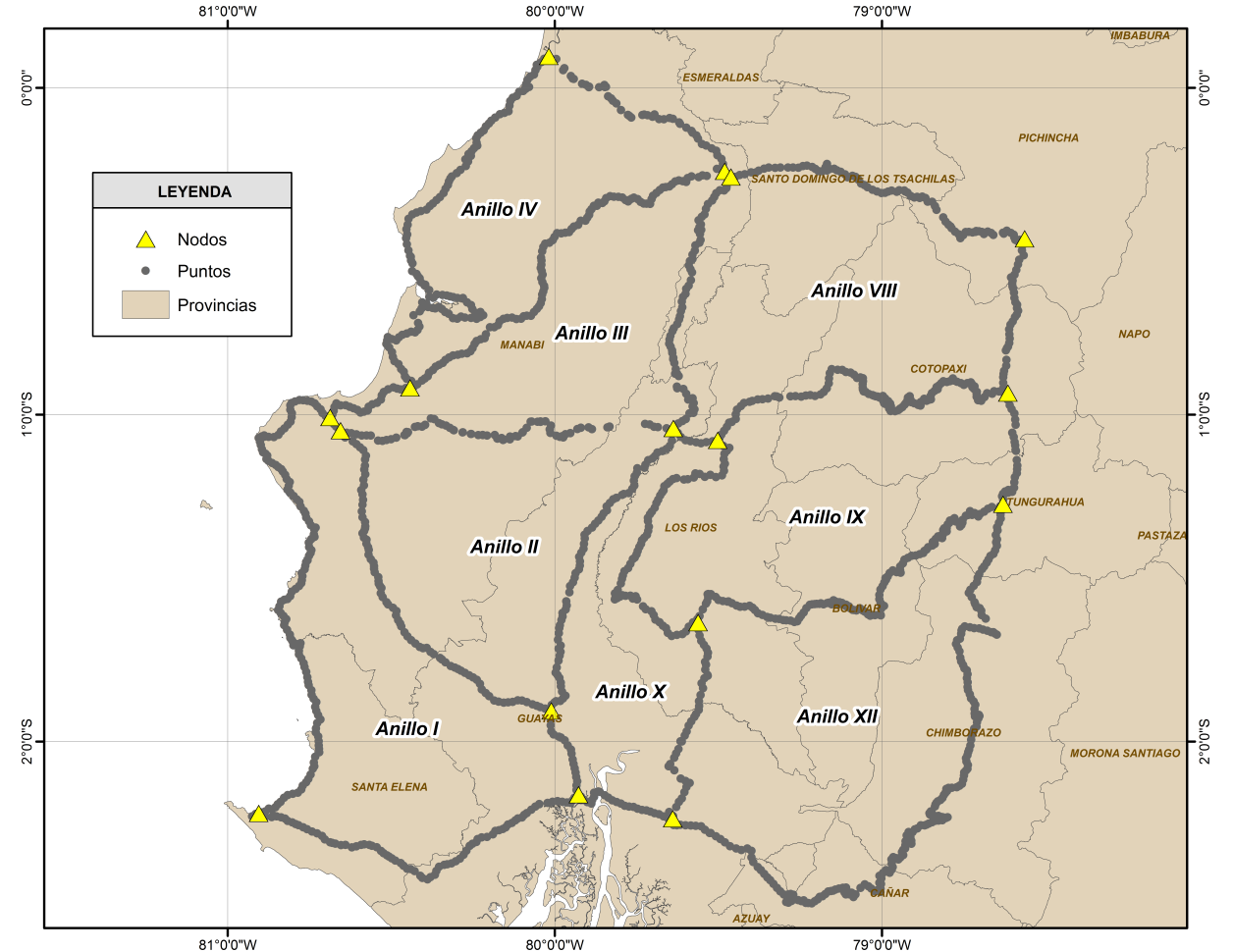 2,66 msnm
4160, 55 msnm
OBJETIVO GENERAL
Analizar el comportamiento de los diferentes tipos de alturas en la zona de estudio, mediante el cálculo y ajuste de alturas físicas, con el fin de proponer el tipo de altura que mejor se ajusta a la realidad física de la zona de estudio.
OBJETIVOS ESPECÍFICOS
Recopilar y validar los datos pertenecientes a los ocho anillos de nivelación geométrica de la Red de Control Básico Vertical del Ecuador. 

Calcular las alturas físicas; ortométricas, dinámicas y normales, para los puntos de los anillos de nivelación, mediante el cálculo y ajuste de cotas geopotenciales, a través del método de mínimos cuadrados empleando el software libre Octave, versión 4.0.0. 

Definir el tipo de altura que mejor se adapte a las necesidades y a la realidad física de la zona de estudio, comparando los resultados obtenidos entre los valores de alturas geométricas y alturas físicas.
METODOLOGÍA
PROCEDIMIENTO
Recopilación de la información 
Depuración y validación de la información 
Generación de una base de datos
Cálculo de alturas geométricas (niveladas)
Cálculo de cotas geopotenciales
Ajuste de cotas geopotenciales 
Cálculo de alturas físicas
PROCEDIMIENTO
Recopilación de la información 
Depuración y validación de la información 
Generación de una base de datos
Cálculo de alturas geométricas (niveladas)
Cálculo de cotas geopotenciales
Ajuste de cotas geopotenciales 
Cálculo de alturas físicas
Recopilación de la información
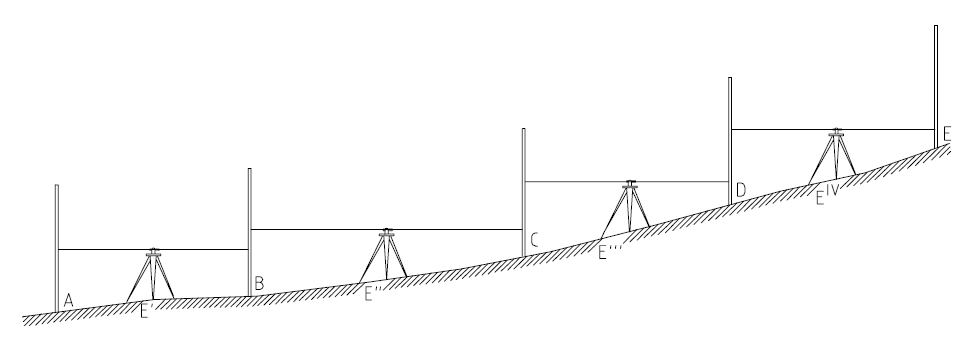 Nivelación Geométrica
Fuente: Farjas, 2009
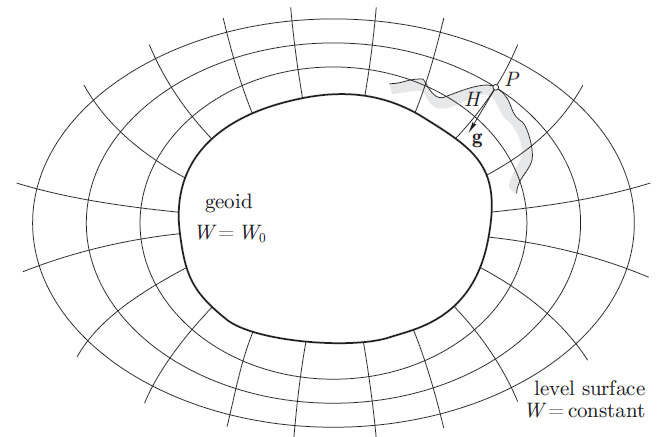 Gravedad
Fuente: Fuente: Heiskanen y Moritz,1985
PROCEDIMIENTO
Recopilación de la información 
Depuración y validación de la información 
Generación de una base de datos
Cálculo de alturas geométricas (niveladas)
Cálculo de cotas geopotenciales
Ajuste de cotas geopotenciales 
Cálculo de alturas físicas
DEPURACIÓN
Base de datos Control Vertical 		Base de datos Gravimetría
Tabla 1. Coordenadas del punto A
Variación 1’’
Variación 40’’
Tabla 2. Diferencias de gravedad y altura normal para el punto A
DEPURACIÓN
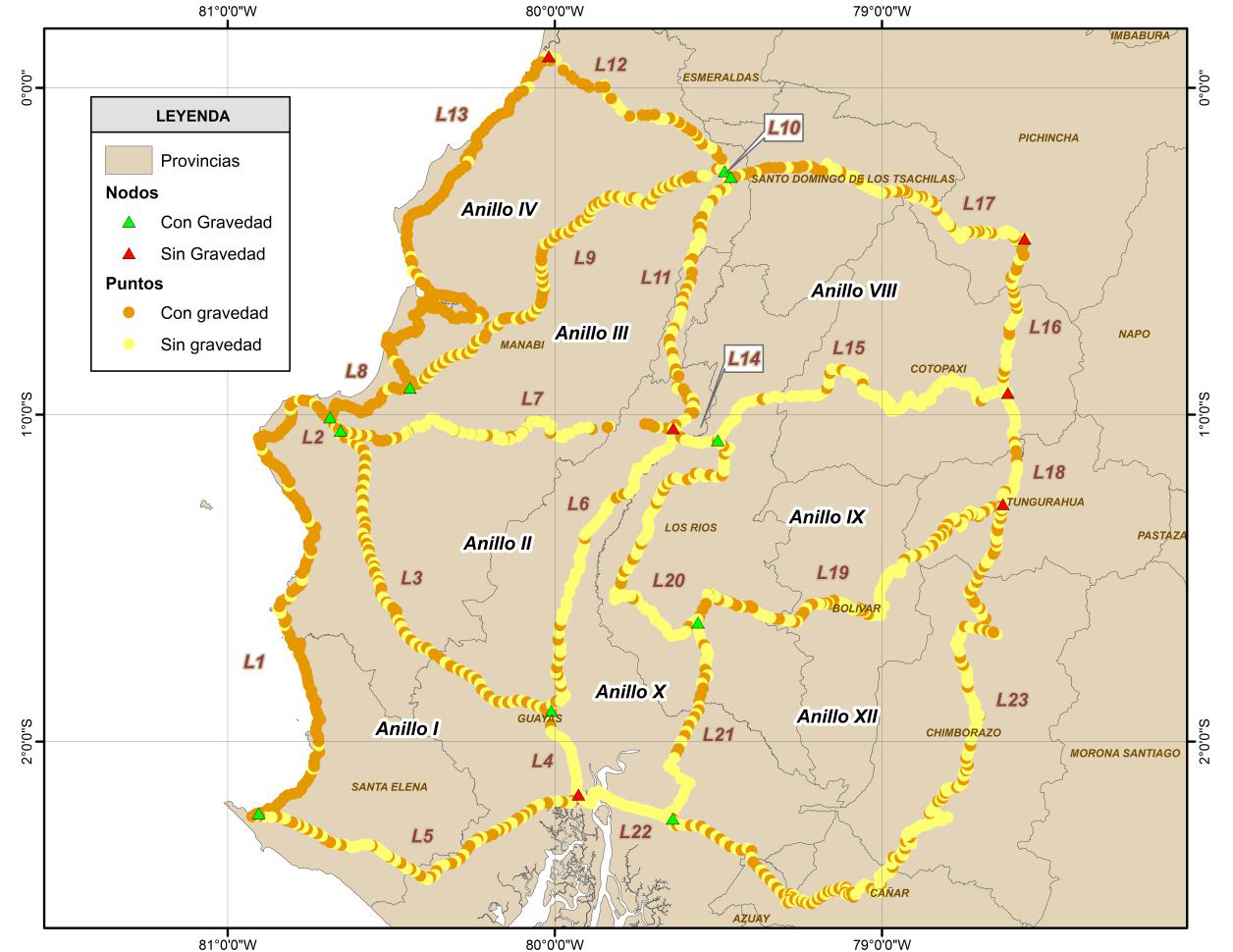 43,70%
56,30%
VALIDACIÓN
Tabla 3.  Tolerancia de los anillos de nivelación
Gráfico 1. Diagrama de barras de líneas y anillos dentro de tolerancia
PROCEDIMIENTO
Recopilación de la información 
Depuración y validación de la información 
Generación de una base de datos
Cálculo de alturas geométricas (niveladas)
Cálculo de cotas geopotenciales
Ajuste de cotas geopotenciales 
Cálculo de alturas físicas
BASE DE DATOS
A
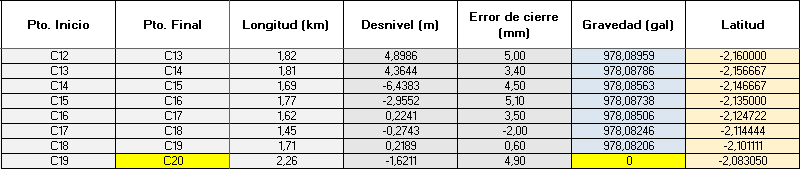 B
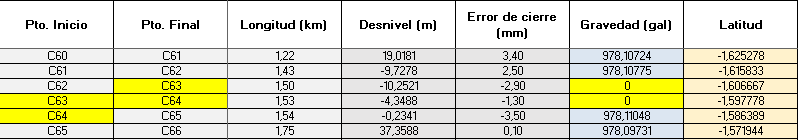 C
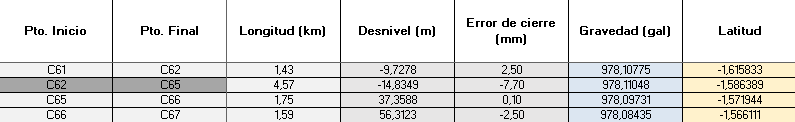 1691 puntos  	 952 sin gravedad
16 nodos  	 6 sin gravedad
NUEVOS ANILLOS
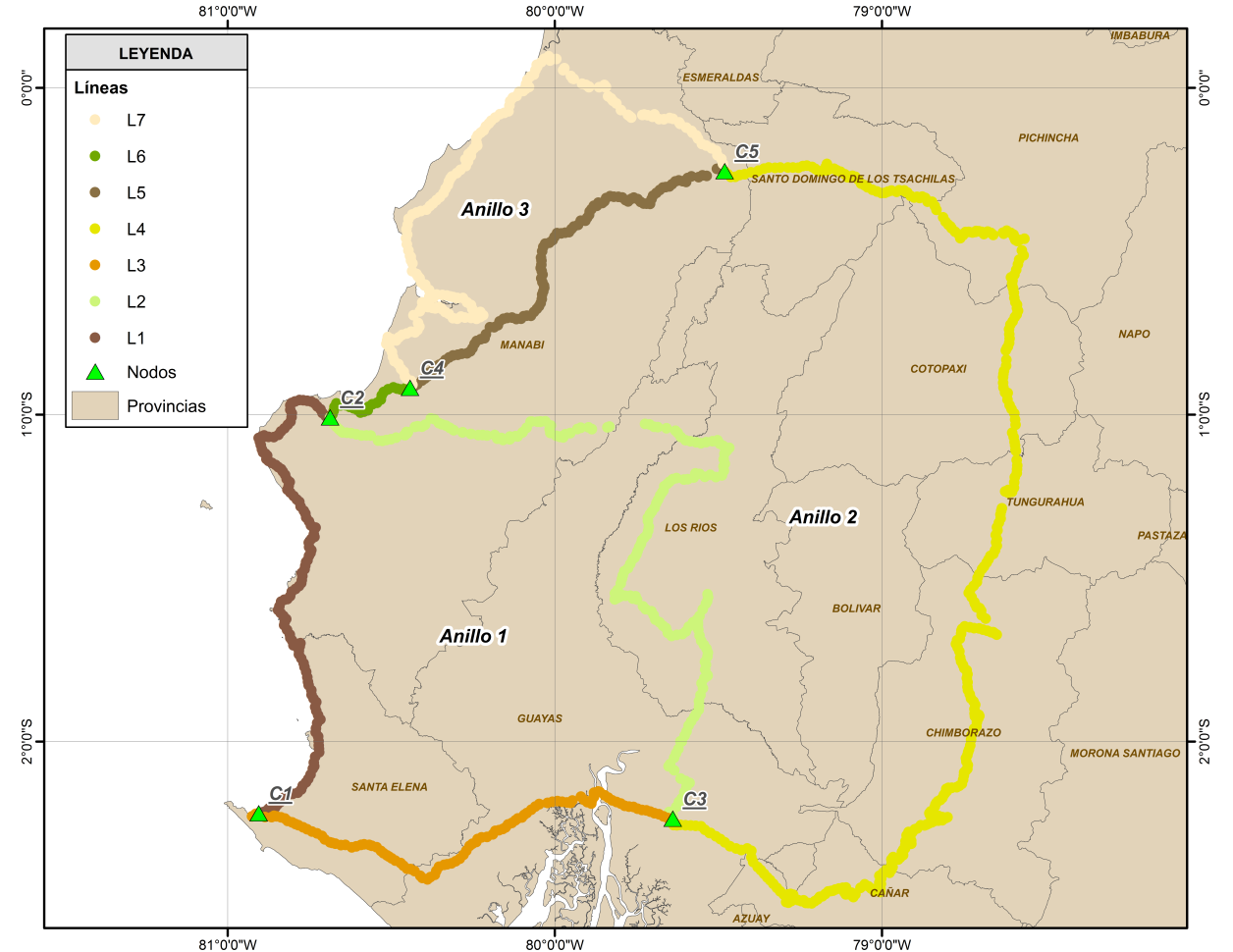 PROCEDIMIENTO
Recopilación de la información 
Depuración y validación de la información 
Generación de una base de datos
Cálculo de alturas geométricas (niveladas)
Cálculo de cotas geopotenciales
Ajuste de cotas geopotenciales 
Cálculo de alturas físicas
CÁLCULO ALTURAS NIVELADAS
Estación Mareográfica 
1948
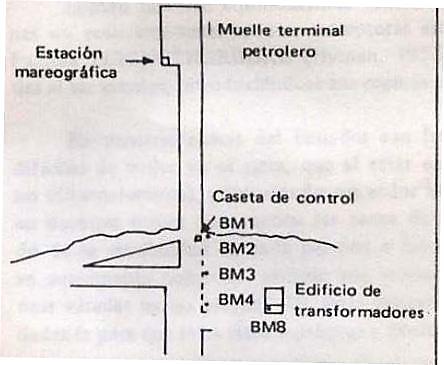 BM3 o M-R INOCAR
6,2707 msnm
Fuente: Paredes, 1986
PROCEDIMIENTO
Recopilación de la información 
Depuración y validación de la información 
Generación de una base de datos
Cálculo de alturas geométricas (niveladas)
Cálculo de cotas geopotenciales
Ajuste de cotas geopotenciales 
Cálculo de alturas físicas
CÁLCULO COTAS GEOPOTENCIALES
1
Diferencias de Potencial
2
Cotas Geopotenciales
PROCEDIMIENTO
Recopilación de la información 
Depuración y validación de la información 
Generación de una base de datos
Cálculo de alturas geométricas (niveladas)
Cálculo de cotas geopotenciales
Ajuste de cotas geopotenciales 
Cálculo de alturas físicas
AJUSTE COTAS GEOPOTENCIALES
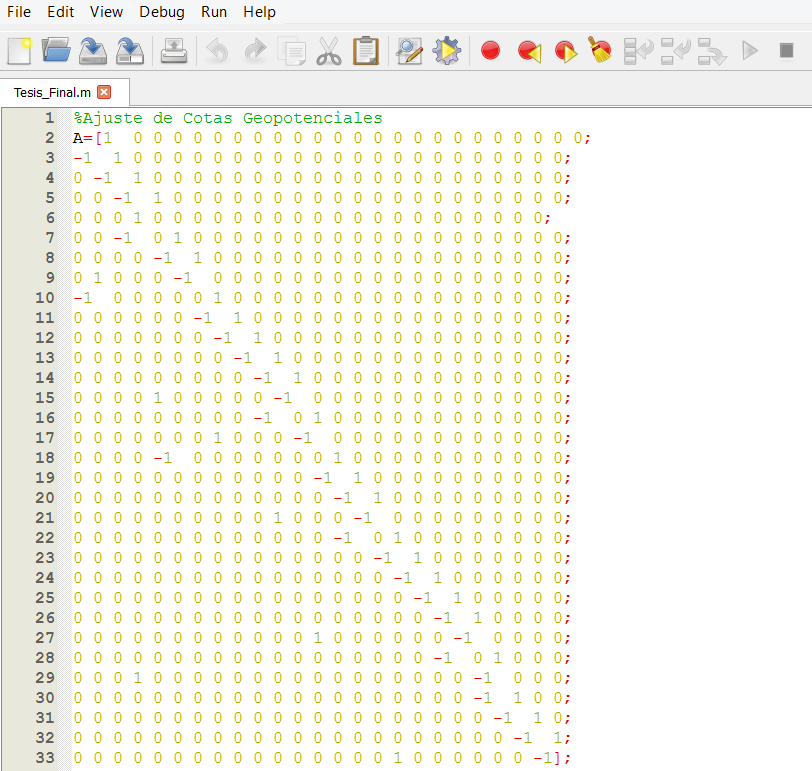 AJUSTE COTAS GEOPOTENCIALES
Tabla 4. Datos de entrada para el ajuste de cotas geopotenciales
Diferencia de Cota Geopotencial
Incertidumbre
AJUSTE COTAS GEOPOTENCIALES
Tabla 5. Ecuaciones de condición
Tabla 6. Ecuaciones de incógnitas despejadas
PROCEDIMIENTO
Recopilación de la información 
Depuración y validación de la información 
Generación de una base de datos
Cálculo de alturas geométricas (niveladas)
Cálculo de cotas geopotenciales
Ajuste de cotas geopotenciales 
Cálculo de alturas físicas
CÁLCULO ALTURAS ORTOMÉTRICAS
1
Alturas Ortométricas
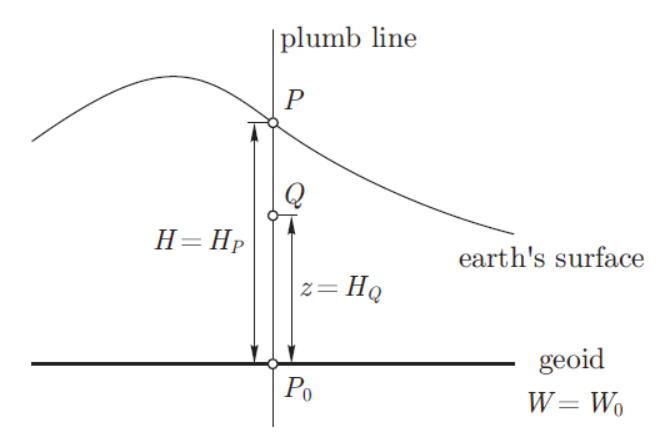 Método Poincaré y Prey
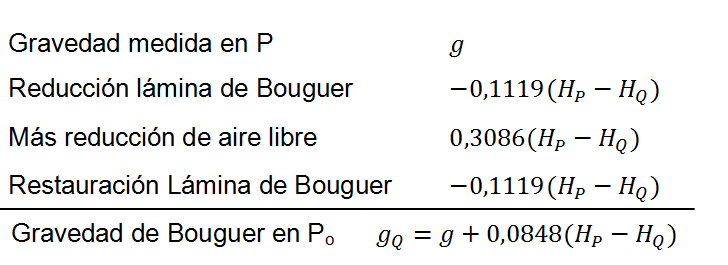 Fuente: Heiskanen y Moritz, 1985
CÁLCULO ALTURAS NORMALES
2
Alturas Normales
Tabla 7. Parámetros del elipsoide GRS80
Somigliana ,1929
CÁLCULO ALTURAS DINÁMICAS
3
Alturas Dinámicas
Somigliana ,1929
RESULTADOS
CIERRE DE ALTURAS NIVELADAS
Tabla 8. Cierre de alturas niveladas para cada anillo
Gráfico 2. Diagrama de barras de los cierre de los anillos
COTAS GEOPOTENCIALES
Tabla 9. Cotas geopotenciales ajustadas y sin ajustar
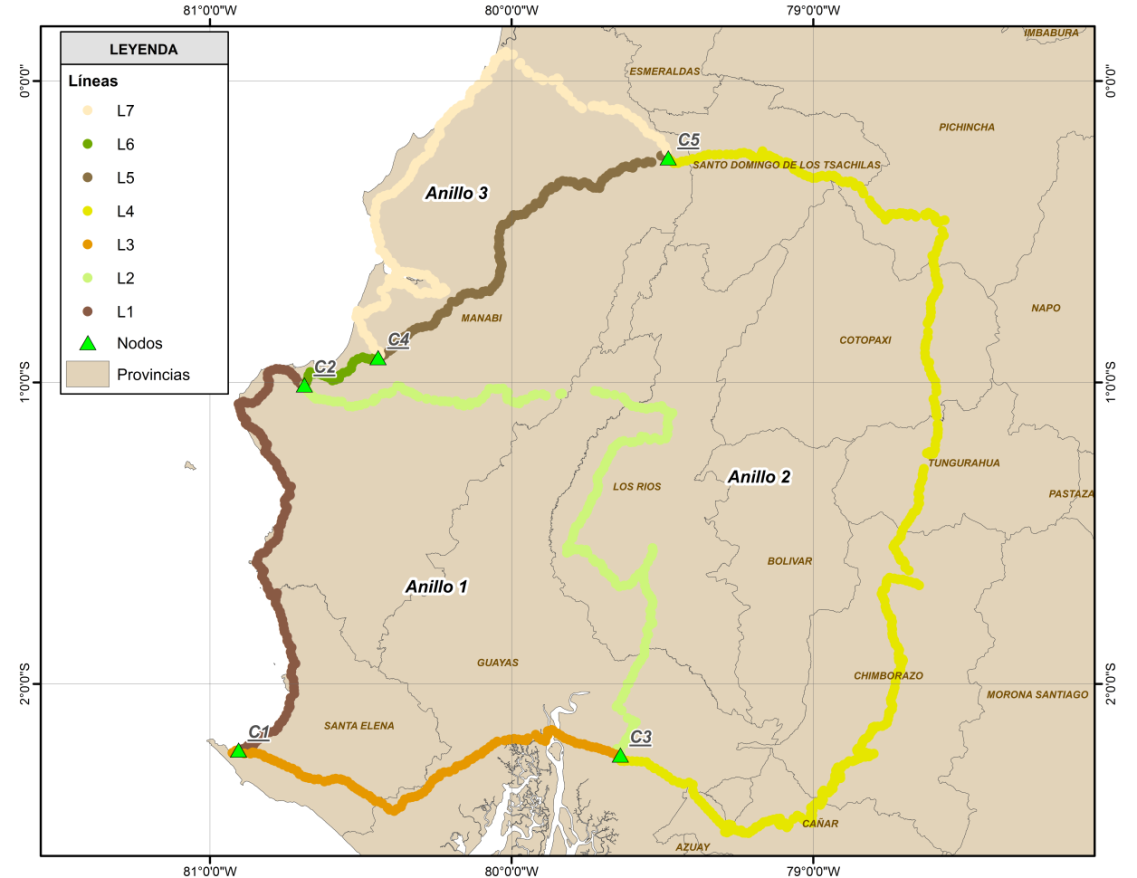 PRUEBA CHI-CUADRADO
A
C
Distribución Chi-cuadrada
D
Valores teóricos
B
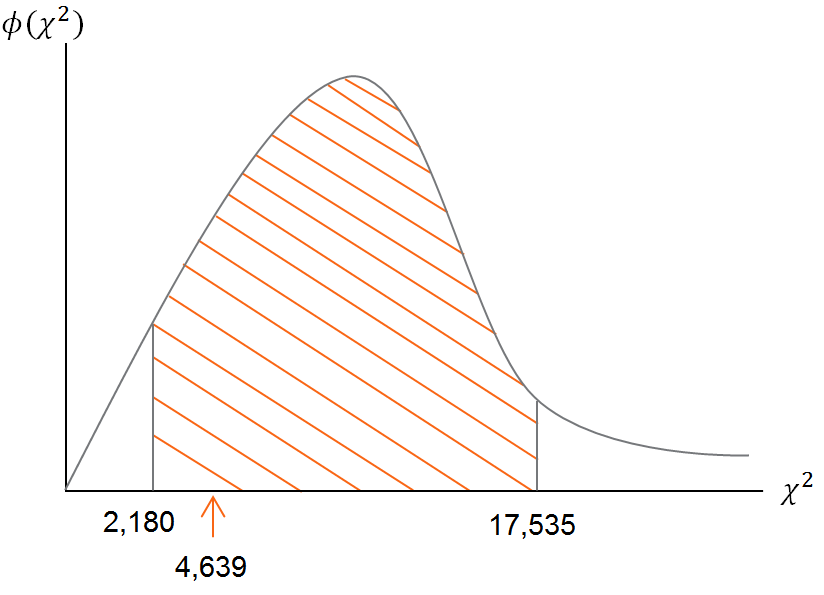 Hipótesis Nula
E
Hipótesis Alternativa
Se acepta la hipótesis nula
CIERRE de alturas físicas
Tabla 10. Cierre de alturas ortométricas de cada anillo
Tabla 11. Cierre de alturas normales de cada anillo
Tabla 12. Cierre de alturas dinámicas de cada anillo
CIERRE DE ALTURAS
Tabla 13. Cierre de alturas geométricas y físicas
Gráfico 4. Diagrama de barras de los cierres de los cuatro tipo de alturas
CIERRE DE ALTURAS
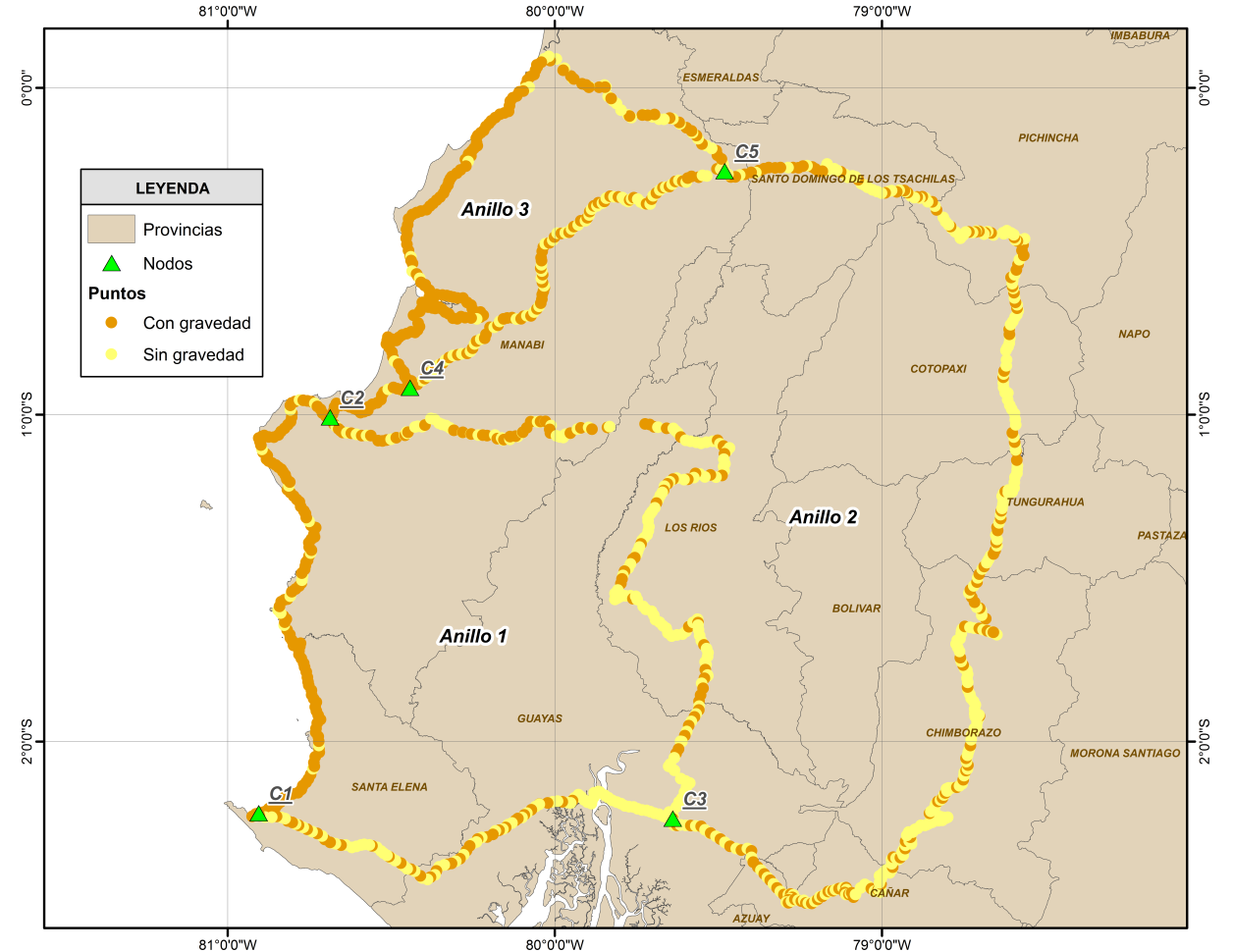 DIFERENCIA DE ALTURAS
Tabla 14. Alturas niveladas, ortométricas y normales de puntos más altos
Tabla 15. Diferencia de alturas de puntos más altos
DIFERENCIA DE ALTURAS
Tabla 16. Alturas niveladas, ortométricas y normales de nodos
Tabla 17. Diferencia de alturas de nodos
CONCLUSIONES
Con el cálculo de las alturas físicas, el cierre de dos de los tres anillos de nivelación no fue menor que el cierre obtenido mediante el cálculo de las alturas niveladas. Esto puede deberse a que en el estudio se logró realizar el cálculo de las alturas físicas con apenas el 48,30% de puntos, porcentaje que representa la cantidad de puntos que cuentan con observaciones de gravedad. Por lo tanto, el 51,70% restante, todavía se encuentra influenciado por el campo de gravedad terrestre, manteniendo errores que no están siendo corregidos.
Además, se evidenció que los cierres obtenidos a partir del cálculo de alturas ortométricas y normales son iguales para los tres anillos en estudio. Sin embargo es importante considerar que la diferencia entre alturas ortométricas y normales poseen una magnitud considerable para los puntos ubicados en zonas montañosas.  Por este motivo, se puede considerar que los dos tipos de alturas tienen un comportamiento similar únicamente en las zonas planas del estudio.
RECOMENDACIONES
La principal recomendación que se puede brindar a partir del desarrollo del estudio es que se generen y planifiquen nuevas campañas en las que se realice observaciones de gravedad sobre las placas de nivelación. Como se pudo observar en los resultados, el cálculo de las alturas físicas es aún un tema que posee muchos inconvenientes, y mucho más al ser el Ecuador un país en el que su topografía es realmente complicada de modelarla de forma general. Por esto, una correcta densificación gravimétrica, partiendo de criterio técnicos, es completamente necesaria para que en un futuro se logre contar con resultados más cercanos a la realidad.
Es fundamental continuar con un estudio y análisis del comportamiento de los diferentes tipos de alturas en el Ecuador, sobre todo tomando en cuenta las zonas altas o montañosas del país. Esto debido a que en estas áreas es donde se manifiestan diferencias significativas entre un tipo de altura y otro.
GRACIAS POR SU ATENCIÓN

¿PREGUNTAS?